Устный журнал «Женщины - химики»
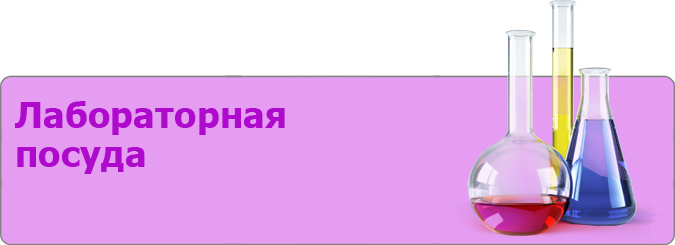 Вступление
Какие предметы изучают точные науки?
Какие предметы изучают гуманитарные науки?
Какие предметы изучают естественные науки?
I.  Женщины – естествоиспытатели в древности
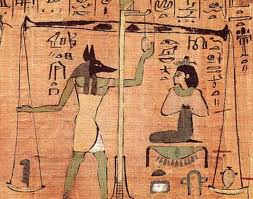 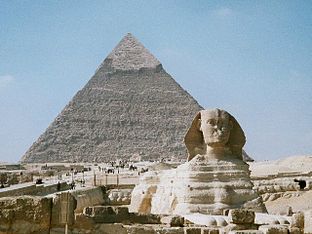 Египет
Царица Хатшепсут
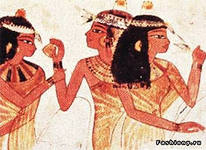 Лаборатория косметики
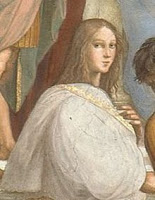 Главный химик Месопотамии Таппути
Гипатия (Hypatia, Ипатия из Александрии, род. 370 — ум. 415)
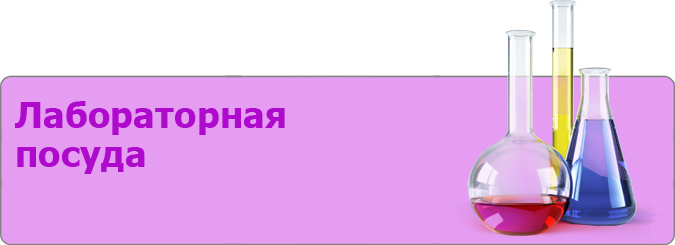 II. Женщины – естествоиспытатели в период средневековья
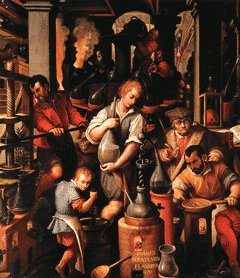 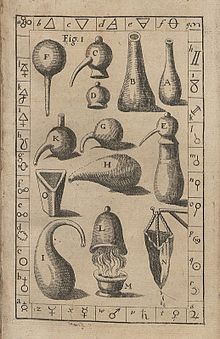 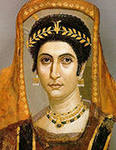 Средневековая лаборатория
Химическая  посуда, которую разработала Мириам
Великий  алхимик Мириам
III. Русские женщины-химики.
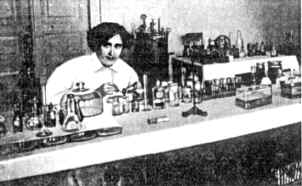 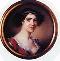 Юлия Лермонтова
Мария Волкова
Вера Глебова
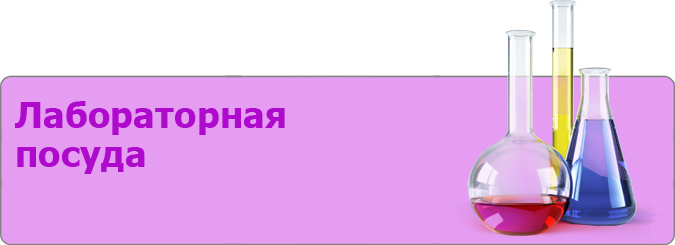 IV. Женщины-химики современности.
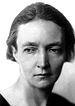 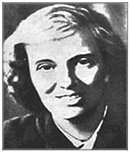 И.Жолио-Кюри
М.Склодовская-Кюри
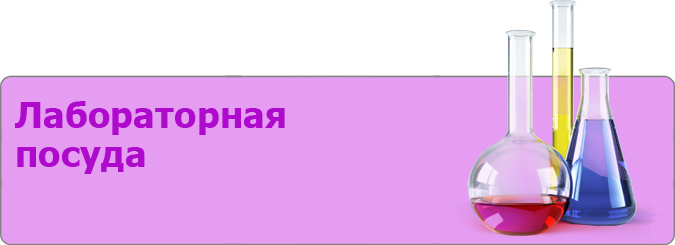 Д. Кроуфут-Ходжкин
V. Что вы узнали сегодня?
1) женщины из каких семей могли получить образование в древности?
2) какие профессии были у женщин-ученых в древности?
3)как женщины в древней Греции могли учиться?
4)как относились к женщинам ученым в Римской империи?
5)когда женщинам было запрещено  учиться в университетах, заниматься наукой?
6)чем прославилась первая женщина –доктор наук?
7) как относятся к женщинам-химикам в современном мире?
8)назовите женщин-химиков современности.
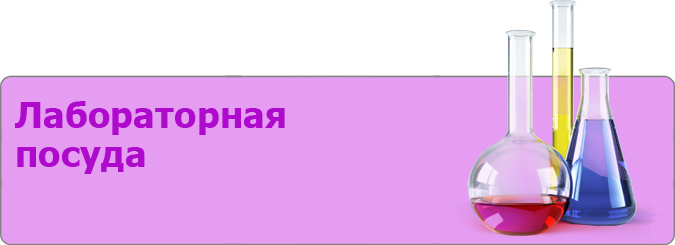 VI. Викторина
1).На какие две группы делятся все химические элементы?
2).Каких химических элементов больше, металлов или неметаллов?
3).Какой металл  жидкий?
4) В названии каких химических элементов по три буквы «о»?
5).Какой химический элемент бывает твердый и мягкий, прозрачный и черный?
6).Назовите классы неорганических веществ.
7).Какие кислоты встречаются в природе?
8)Какое химическое соединение мы добавляем в суп, а каким пользуемся утром и вечером?
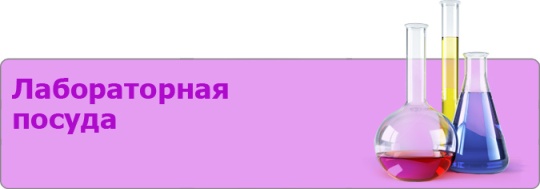